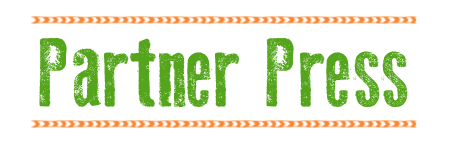 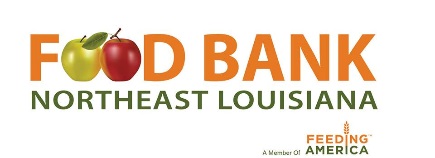 February 2024
Product Highlight
Important Dates
Holiday Closure
Mon, February 19th for President’s Day
No Pick-Ups 
Wed, February 21st, 8am to 1pm
Thu, February 22nd, 8am to 1pm
Thu, February 29th, all day
Item 2669 - Rotini pasta 12/16oz boxes

Item 3677- Salmon fillets 40/1lb. bags

Item  1694 - Green split peas 12/2lb. bags

Please help us to distribute the drinks on the menu so that we have room for additional drink donations!!
How to prepare for the site visit
Pasta with Salmon and Peas
Double check to ensure all freezers and coolers have a working thermometer.
Write down any questions you would like to ask during your site visit
Invite Pastor and other volunteers to attend 
Complete storage site review form that will be emailed the day prior to site visit, and can also be found on our website
Review your black bin to ensure all documents listed on the attached checklist are files
If you are missing documents please contact us prior to site visit.
Ingredients
1 16 oz box of rotini pasta
2 tbsp of butter 
1 ½ tsp of salt and pepper to taste
1 cup of  split peas
2 skinless salmon fillets, cut into chunks
1 cup of vegetable broth
1.) Bring a pot of water to a boil and cook the pasta and peas according to the pack instructions. 
2.) Meanwhile, heat  butter in a saucepan until softened.
3.) Add the salmon and 50ml of water along with the vegetable broth.
4.) Cook for 3-4 mins until cooked through, stir in the chives and some black pepper. Add the melted butter,  then stir through to coat the pasta. Serve in bowls.